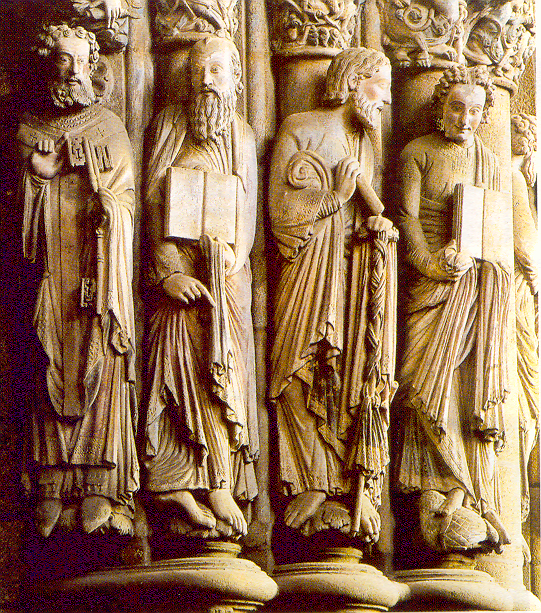 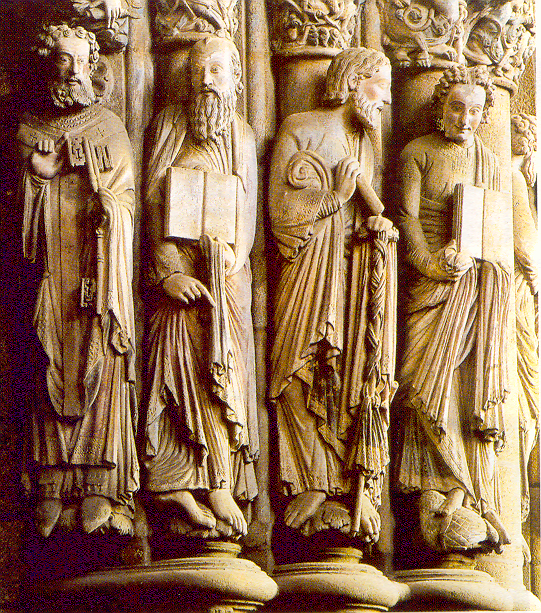 ROMANESQUE ART
ARCHITECTURE
QUESTIONS TO THINK ABOUT?
THE EXPANSION OF ROMANESQUE ART WAS CONNECTED TO THE STRENGTHENING OF THE CHURCH ON THE CONTINENT
FEATURES OF THE ROMANESQUE STYLE
THICK WALLS MADE OF STONE
 (AS A CONSEQUENCE, FEW WINDOWS AND DARK INTERIORS)
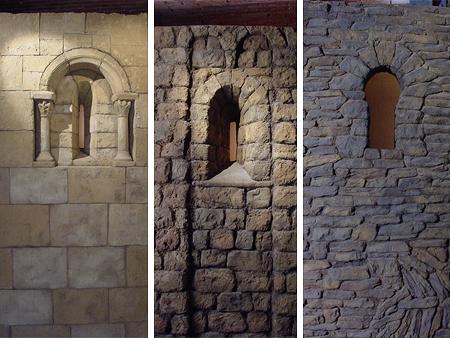 WHY?
TO MAKE THEM LAST FOREVER
TO AVOID FIRES
TO HOLD THE HEAVY ROOFS COVERED WITH VAULTS
USE OF BUTRESSES (PILLARS NEXT TO THE WALLS)
WHY?
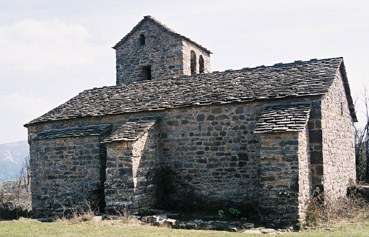 AS THE DOMES AND VAULTS WERE VERY HEAVY THEY ALSO BUILT BUTTRESSES TO REINFORCE THE WALLS
USE OF BARREL VAULTS, GROIN VAULTS AND DOMES
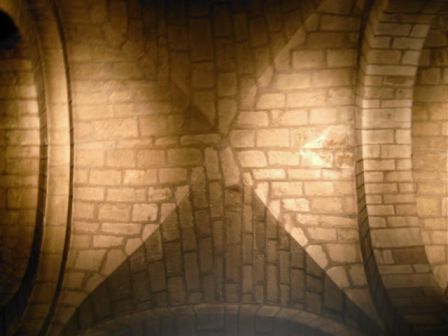 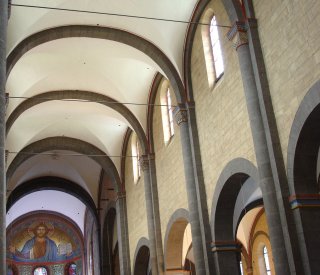 WHY?
SINCE THE ARCHITECTS DECIDED TO BUILD THE CHURCHES  WITH STONE, THEIR ROOFS NEEDED ROMANESQUE TECHNIQUES SUCH AS THESE VAULTS TO COVER THE LARGE BUILDINGS
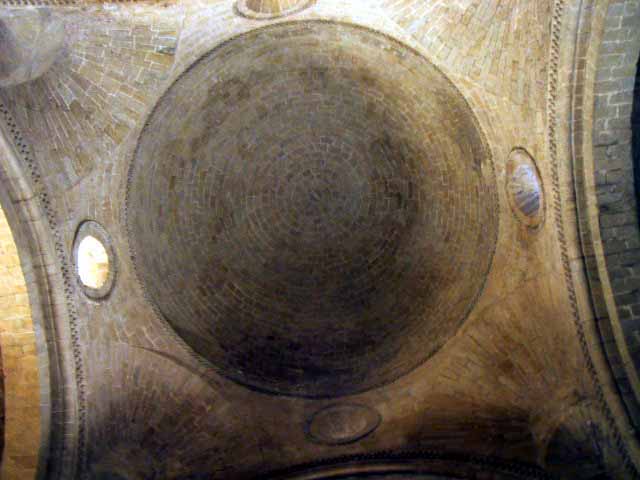 THE FLOOR PLAN WAS IN THE SHAPE OF A LATIN CROSS
WITH LATERAL AISLES SEPARATED BY LARGE ARCHADES
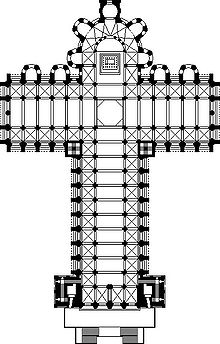 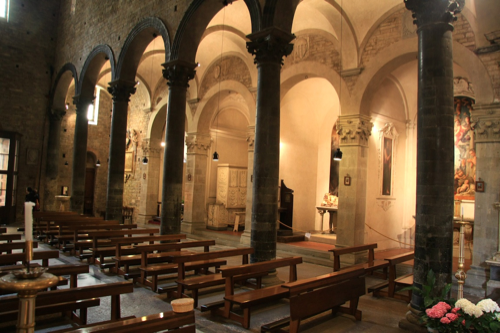 WHY?
THERE WERE LOTS OF PILGRIMAGES TO VISIT SITES OF SAINTS AND MARTYRS. PEOPLE BELIEVED THAT HOLY RELICS HAD THE POWER TO DO MIRACLES. THE ROUTES TO THE MORE FAMOUS HOLY PLACES, SUCH AS SANTIAGO, REQUIRED LARGER BUILDINGS TO HOLD THE LARGE CROWDS. THE BASILICA STYLE COULD NOT HOLD THE LARGE CROWDS WHO WERE COMING. THEY  BEGAN TO BUILD CHURCHES IN THE SHAPE OF THE LATIN CROSS
[Speaker Notes: During this time in Europe there was a very large interest in religion.  Large numbers of people traveled on pilgrimages to visit sites of saints and martyrs.  People believed that holy relics had the power to do miracles.  The routes to the more famous holy places, such as Santiago, became very well traveled and required larger buildings to hold the large crowds.   The basilica style church could not hold the large crowds which were coming.  They began to build churches in the shape of the Latin cross.   The pilgrim would enter the church through the nave.  They would then come to the area known as the crossing, which was under a groin vault, where the vaults of the nave and the transepts  would intersect.  The relics of the church would be held and displayed in the area of the high alter.  The pilgrims would be allowed to view the relics from the ambulatory which allowed for a good traffic pattern for these large crowds.  The more famous the relics a church held, the larger the crowds it would attract.]
MAIN ELEMENTS
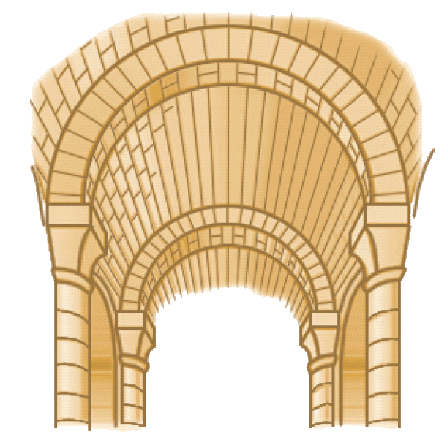 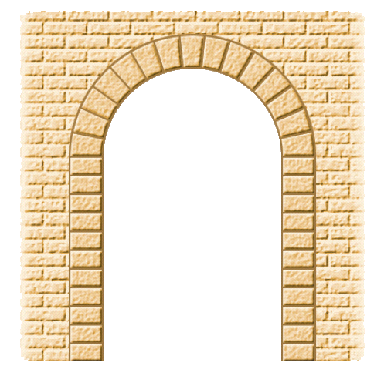 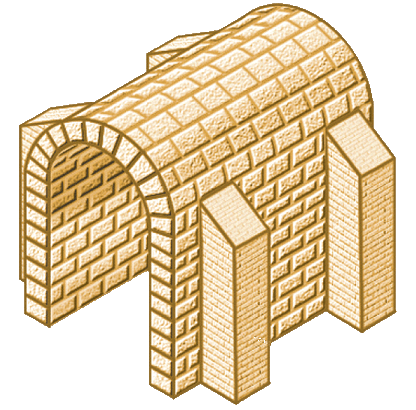 ROUND ARCH
BARREL VALULT OR ARCH VAULT
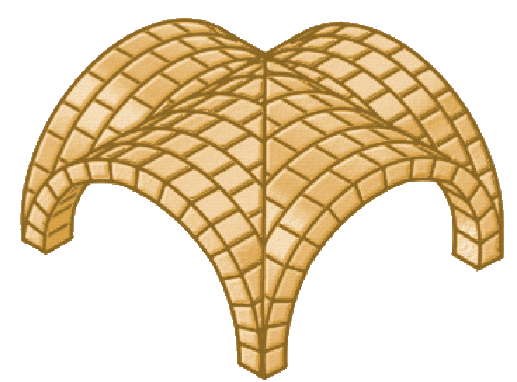 RIB OR  GROIN VAULT
BUTTRESS
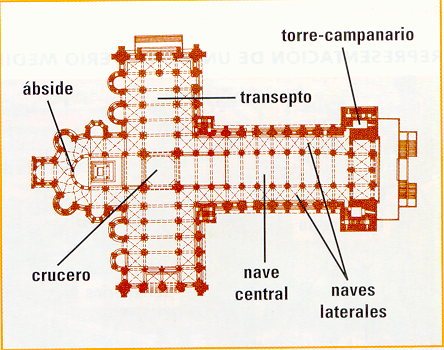 BELL TOWER
AMBULATORY
PORTAL
TRANSEPT
APSE
CROSSING
CENTRAL NAVE
AISLES OR SIDE NAVES
PLAN OF A ROMANESQUE CHURCH
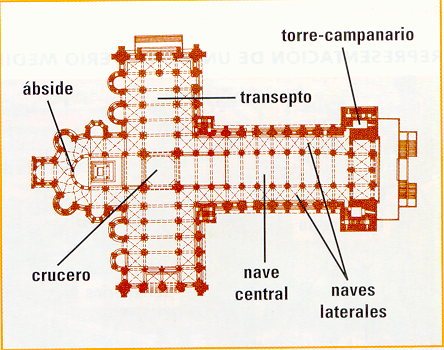 PLAN OF A ROMANESQUE CHURCH
TOWER CROSSING
BASE OF DOME
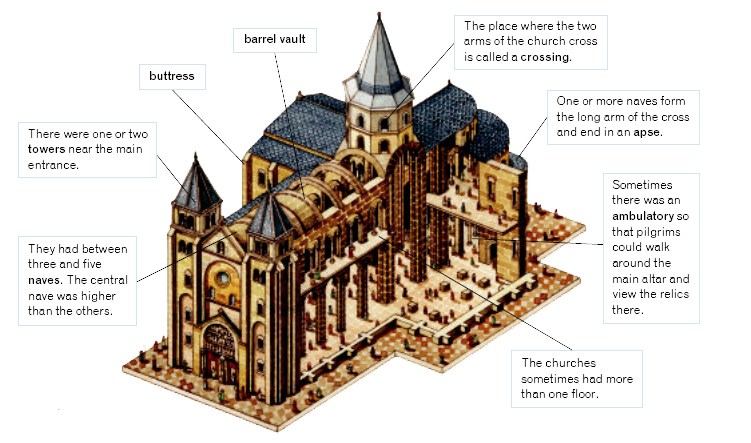 CROSSING (THE PLACE WHERE THE TWO ARMS OF THE CHURCH CROSS
BARREL VAULT
APSE
BUTTRESS
APSE CHAPELS OR RADIAL CHAPELS
BELL TOWERS NEAR THE MAIN ENTRANCE
AMBULATORY FOR PILGRIMS WHO COULD WALK AROUND  THE MAIN ALTAR
THEY HAD BETWEEN  THREE AND FIVE NAVES. THE CENTRAL NAVE WAS HIGHER  THAN THE  OTHERS
TRANSEPT OR CROSSING AISLE
PORCH OR PORTAL
TRYFORIUM OR GALLERY
CRUCIFORM PIER
TYMPANUM AND ARCHIVOLTS
SIDE AISLE
FACADE
MULLION
JAMBS AND TRUMPED SHAFED PORCH
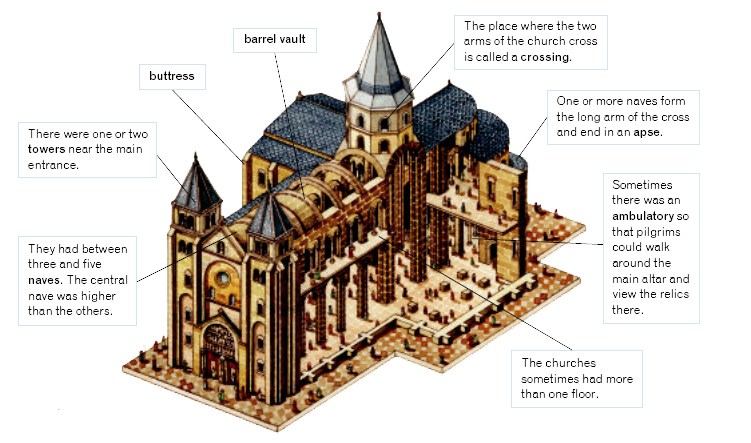 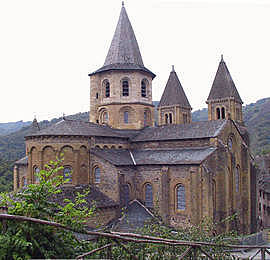 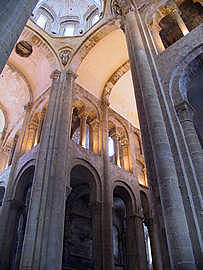 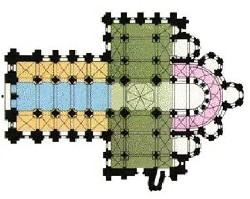 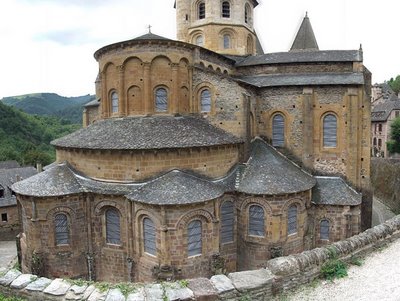 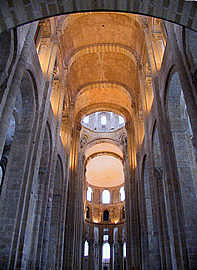 SAINTE-FOY IN CONQUES
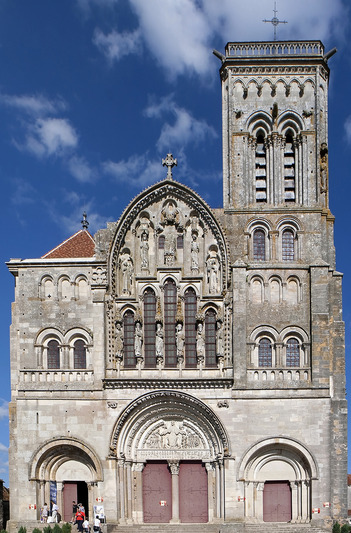 VEZELAY ABBEY
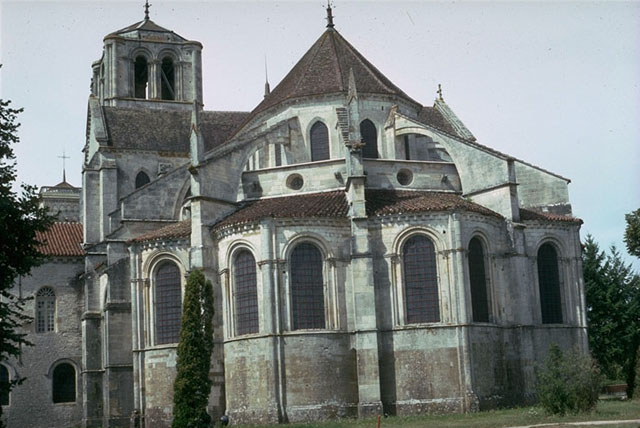 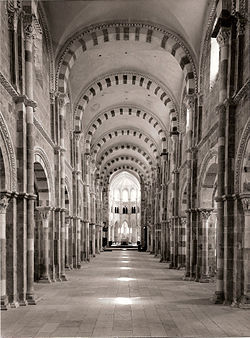 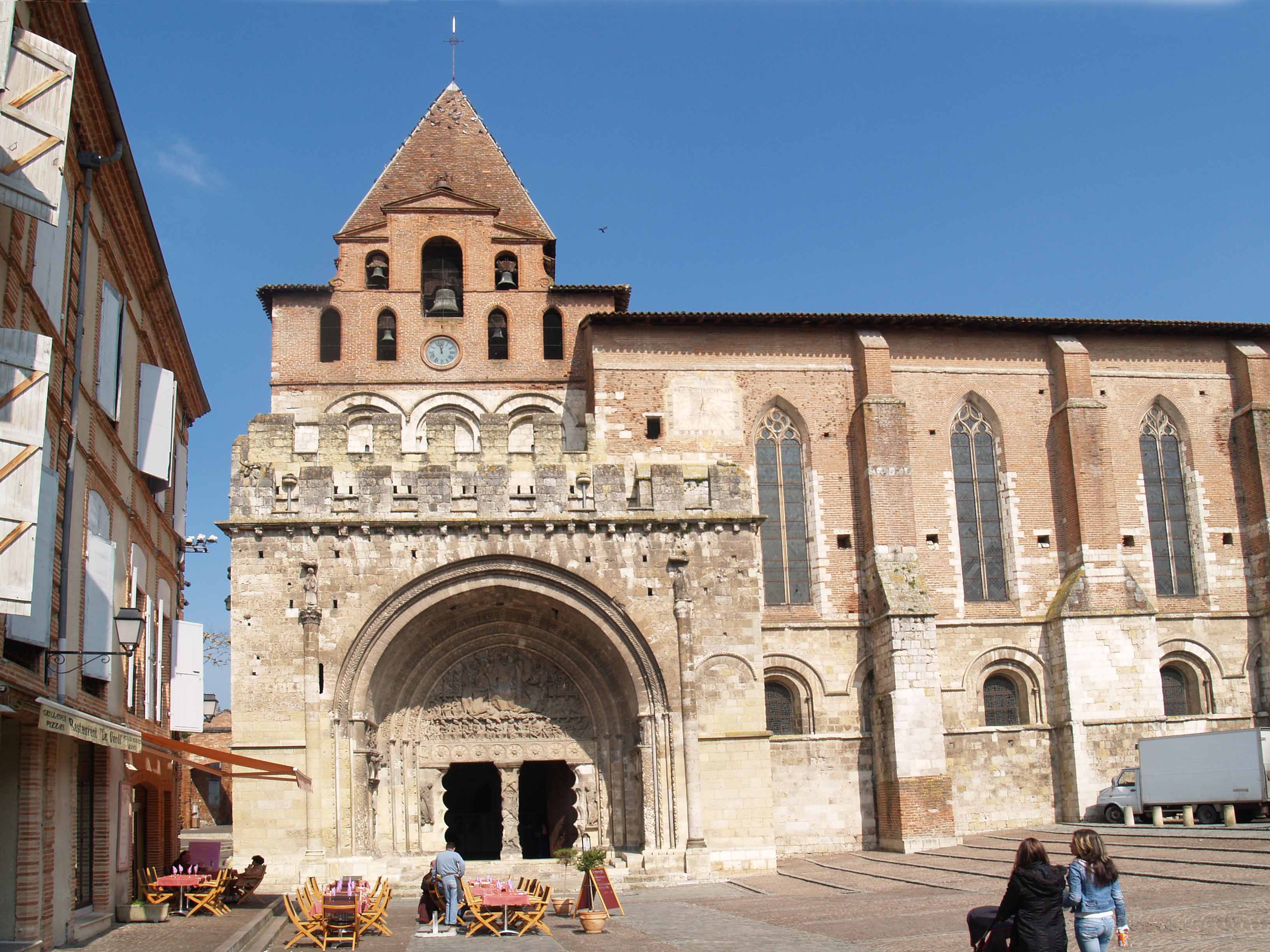 SAINT PETER´S IN MOISAC
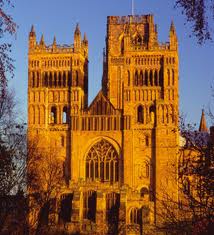 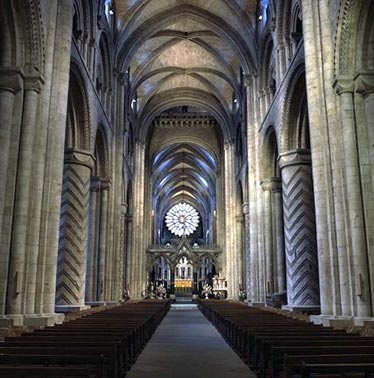 DURHAM CATHEDRAL
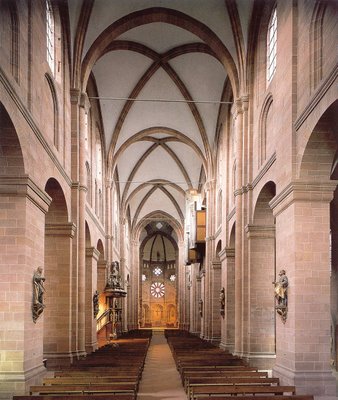 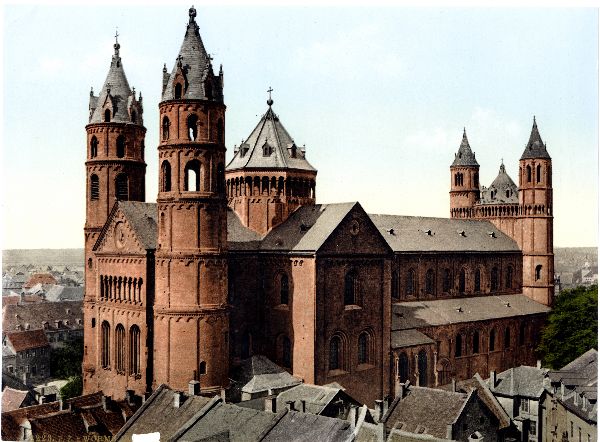 WORMS CATHEDRAL
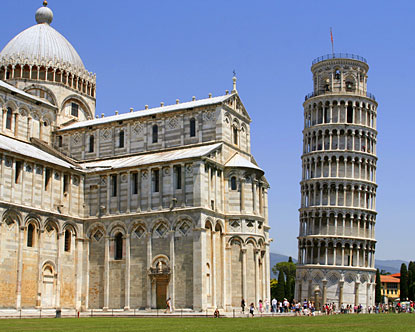 THE LEANING TOWER OF PISA
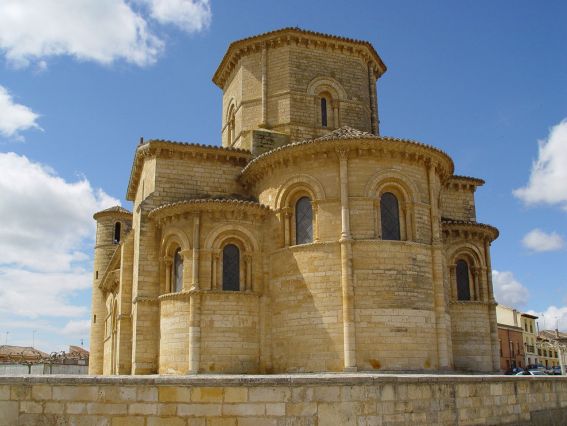 SAN MARTÍN DE FROMISTA
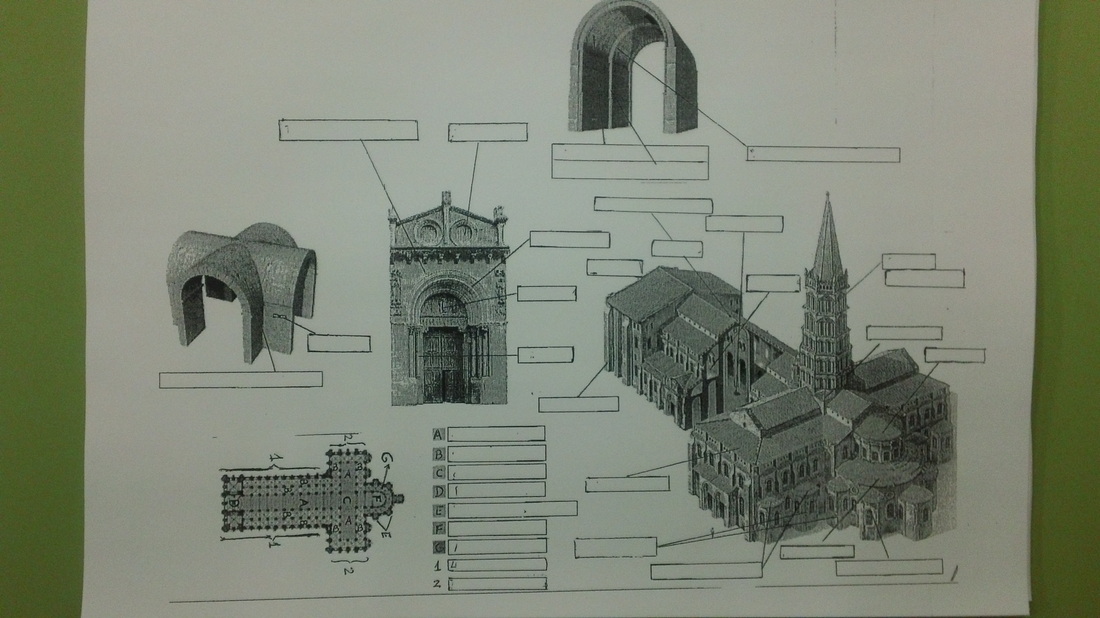 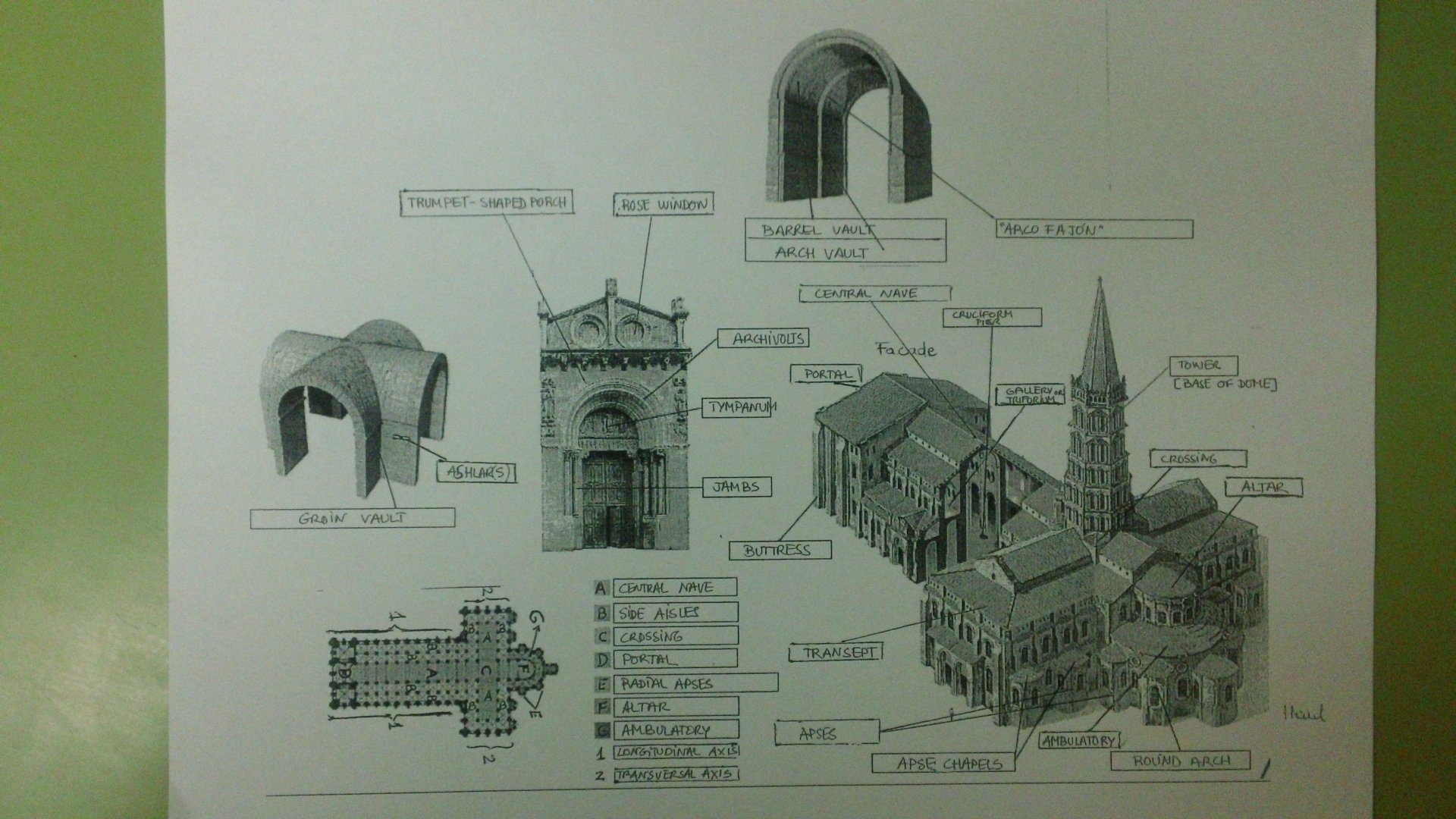 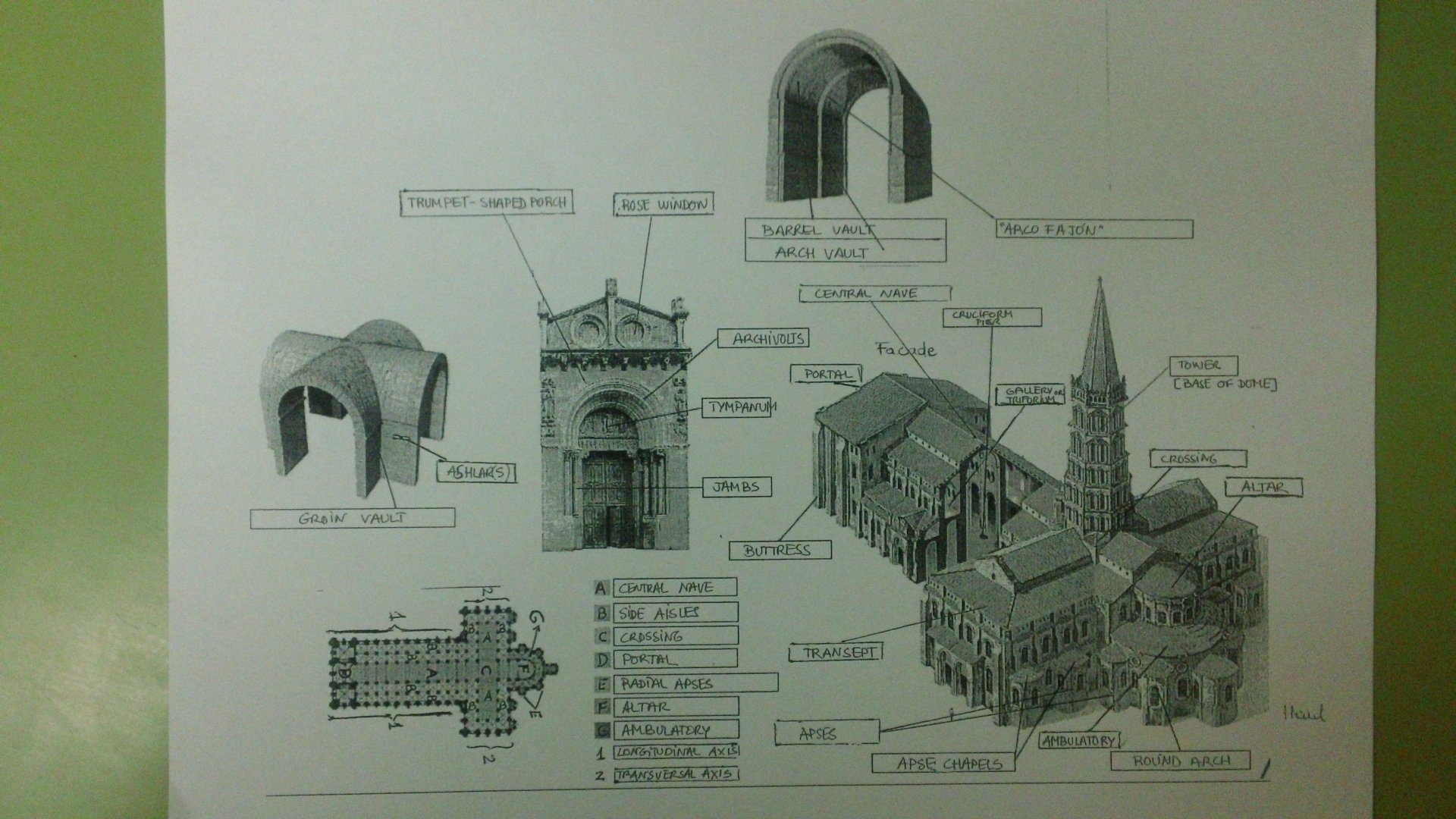